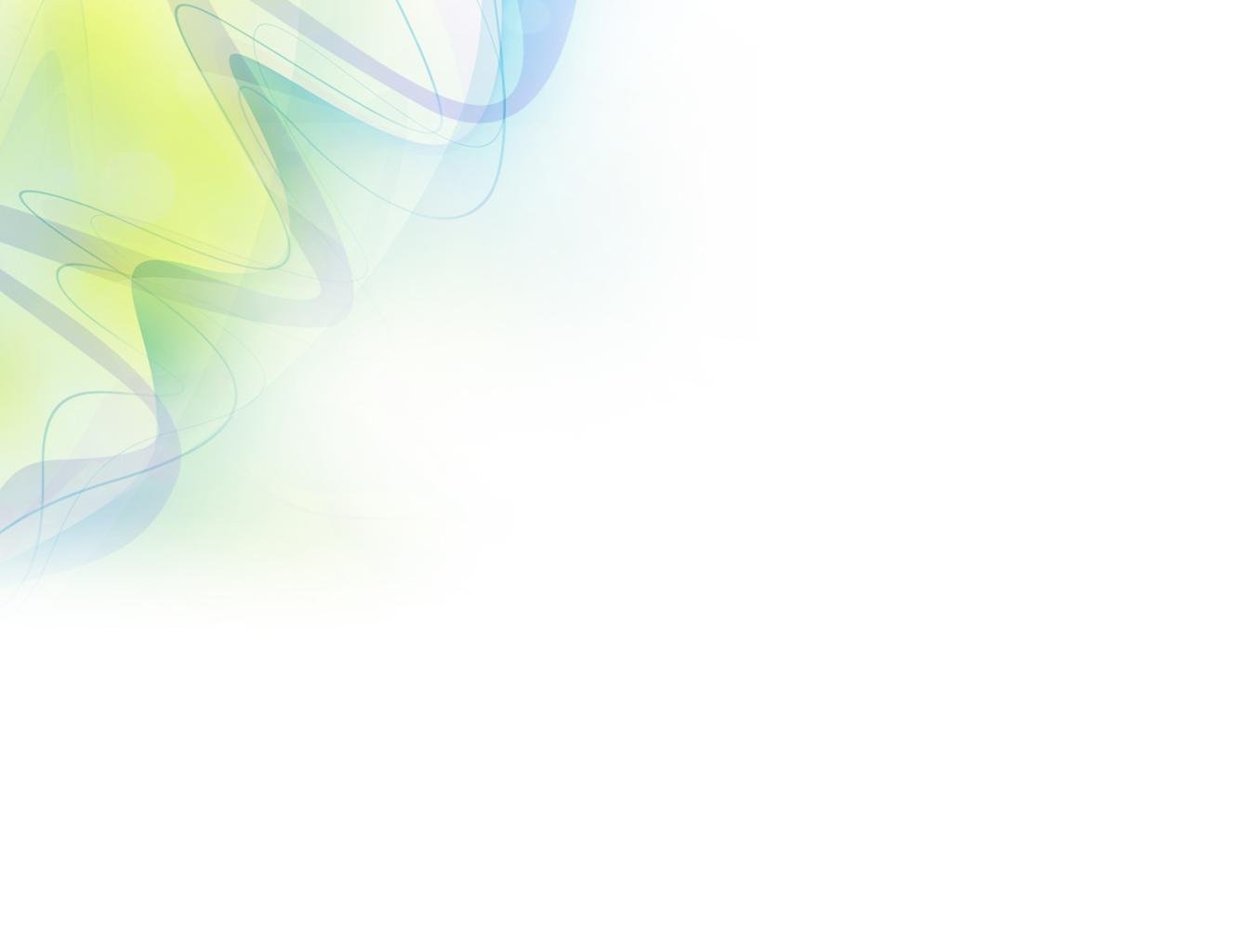 «Создание условий для поддержки
детской инициативности в 
исследовательской деятельности»
Воспитатель: ВКК 
Блощицына Наталья 
Анатольевна
МКДОУ детский сад 
«Теремок» села Дракино 
Лискинского района
 Воронежской области
2023 г.
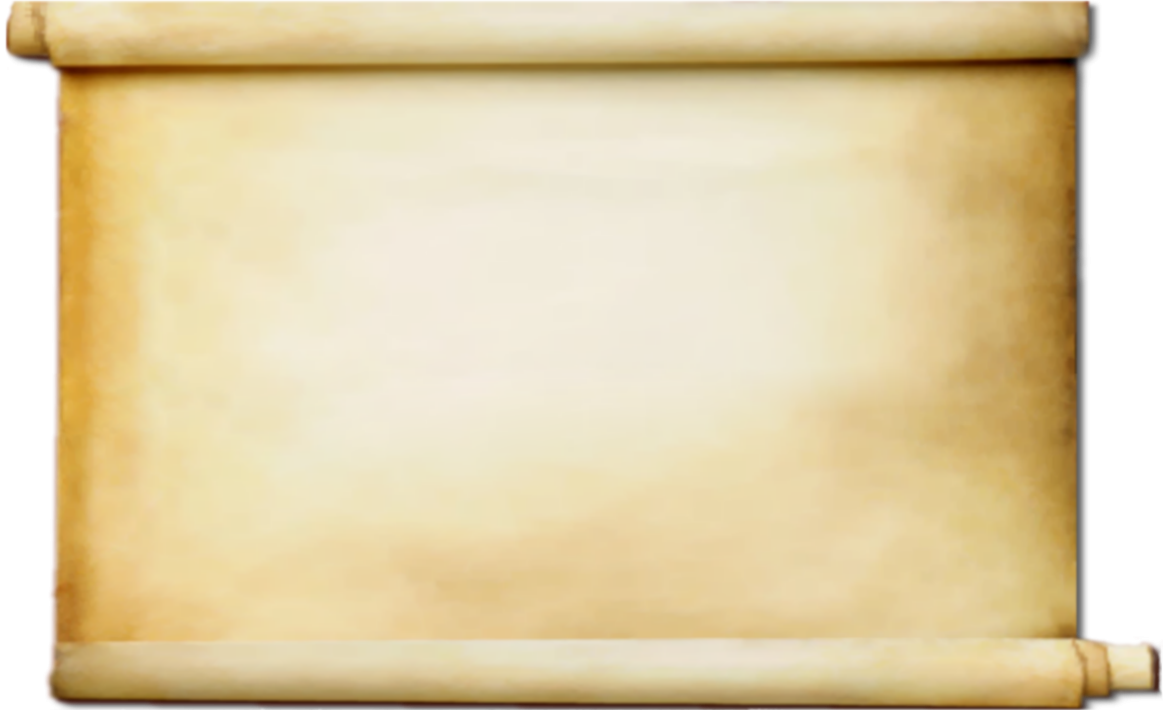 «В каждом ребенке есть солнце,   
              только дайте ему светить».

                                           Сократ.
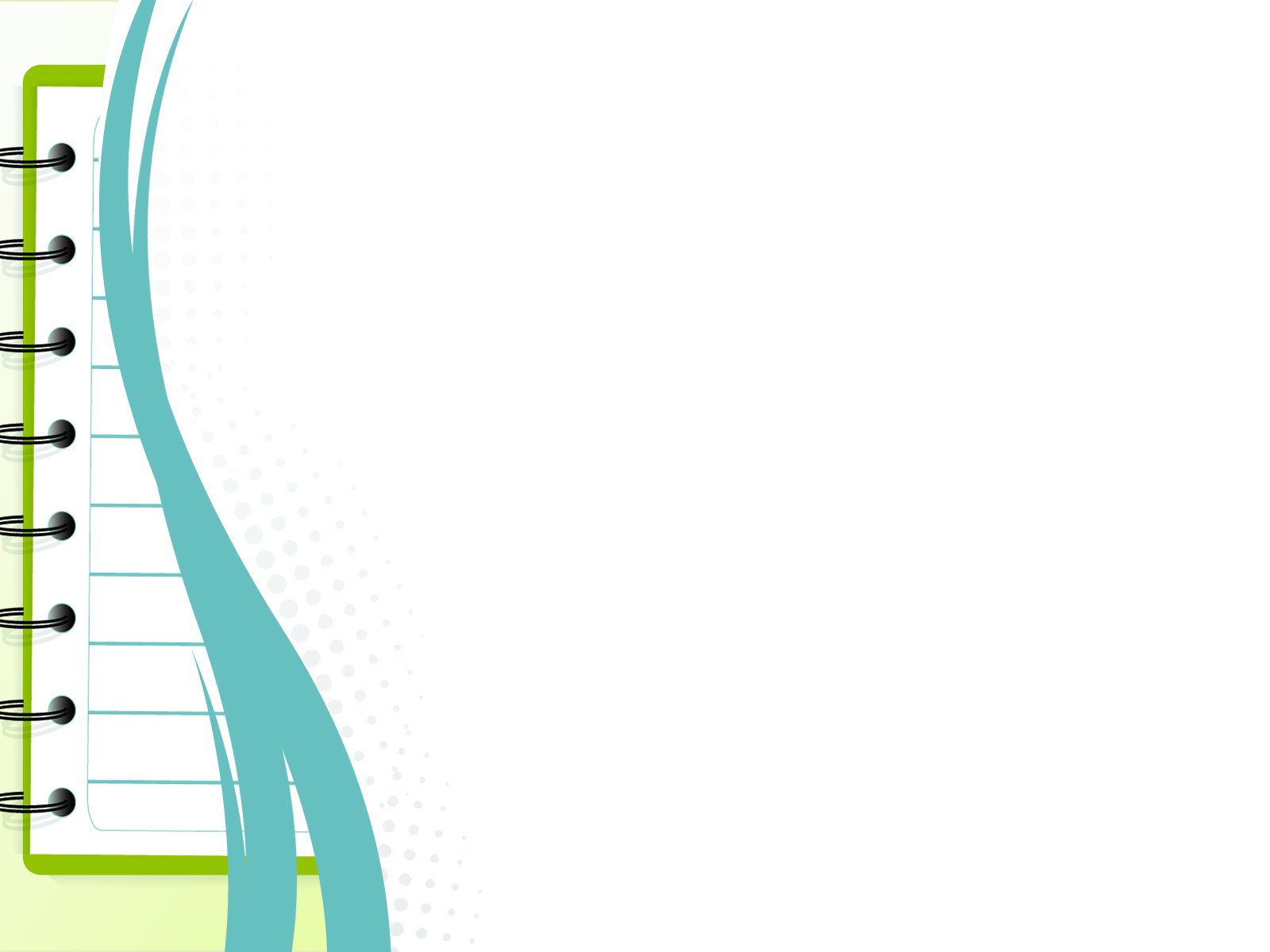 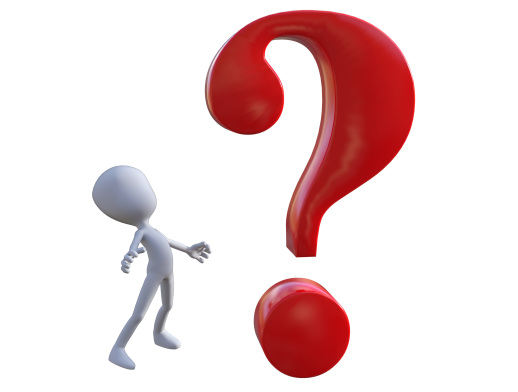 Детский
«Что такое взбитые сливки?»
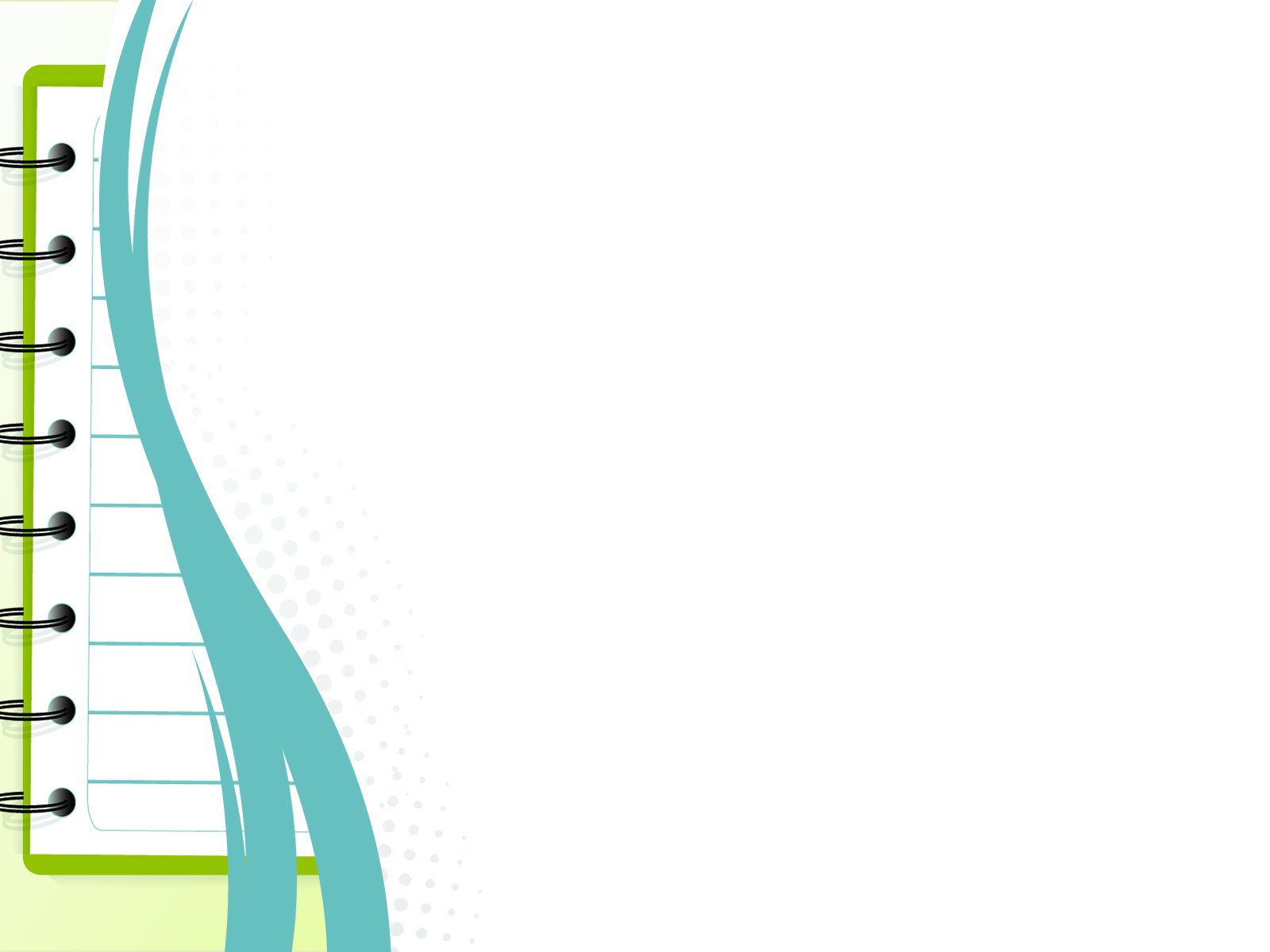 Цель:
приготовить взбитые 
сливки.
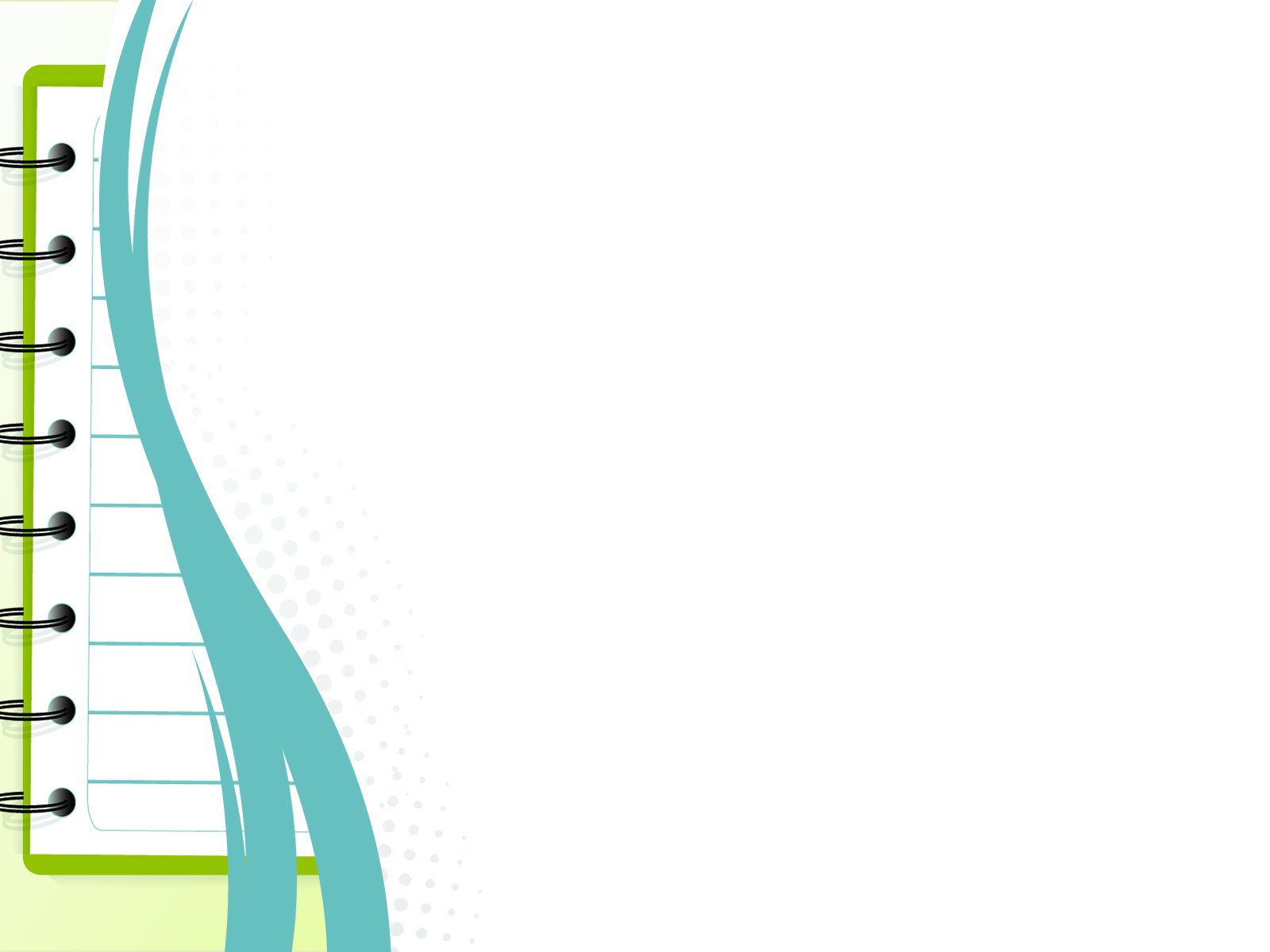 Задачи:
Выяснить, что такое взбитые сливки.
Найти рецепт взбитых сливок
Приготовить все необходимые 
      ингредиенты для исследования.
4.   С помощью исследования 
       познакомиться со взбитыми сливками.
5.   Сделать вывод по результатам работы.
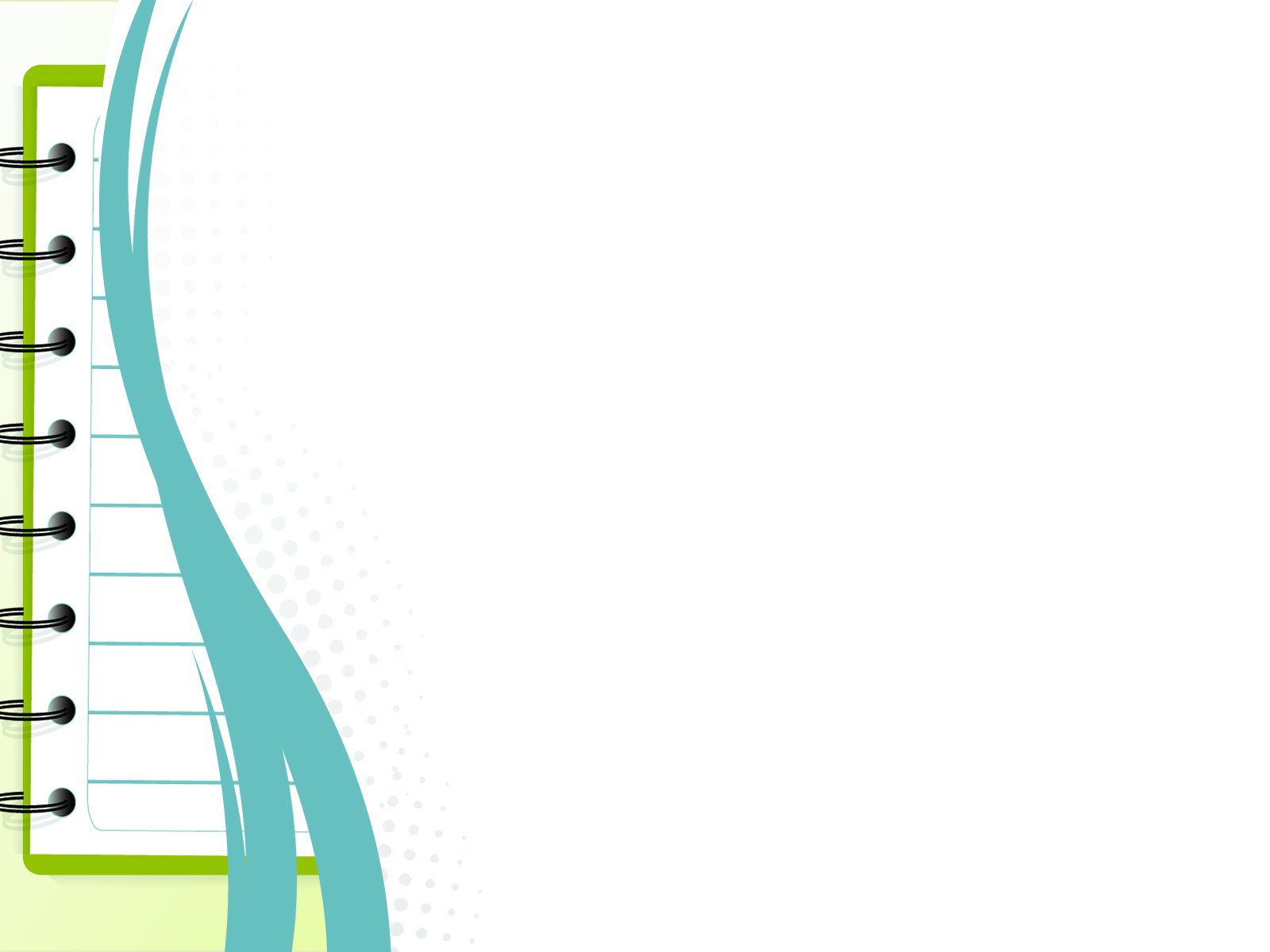 Объект исследования
молочные сливки.
Предмет исследования
Свойства сливок.
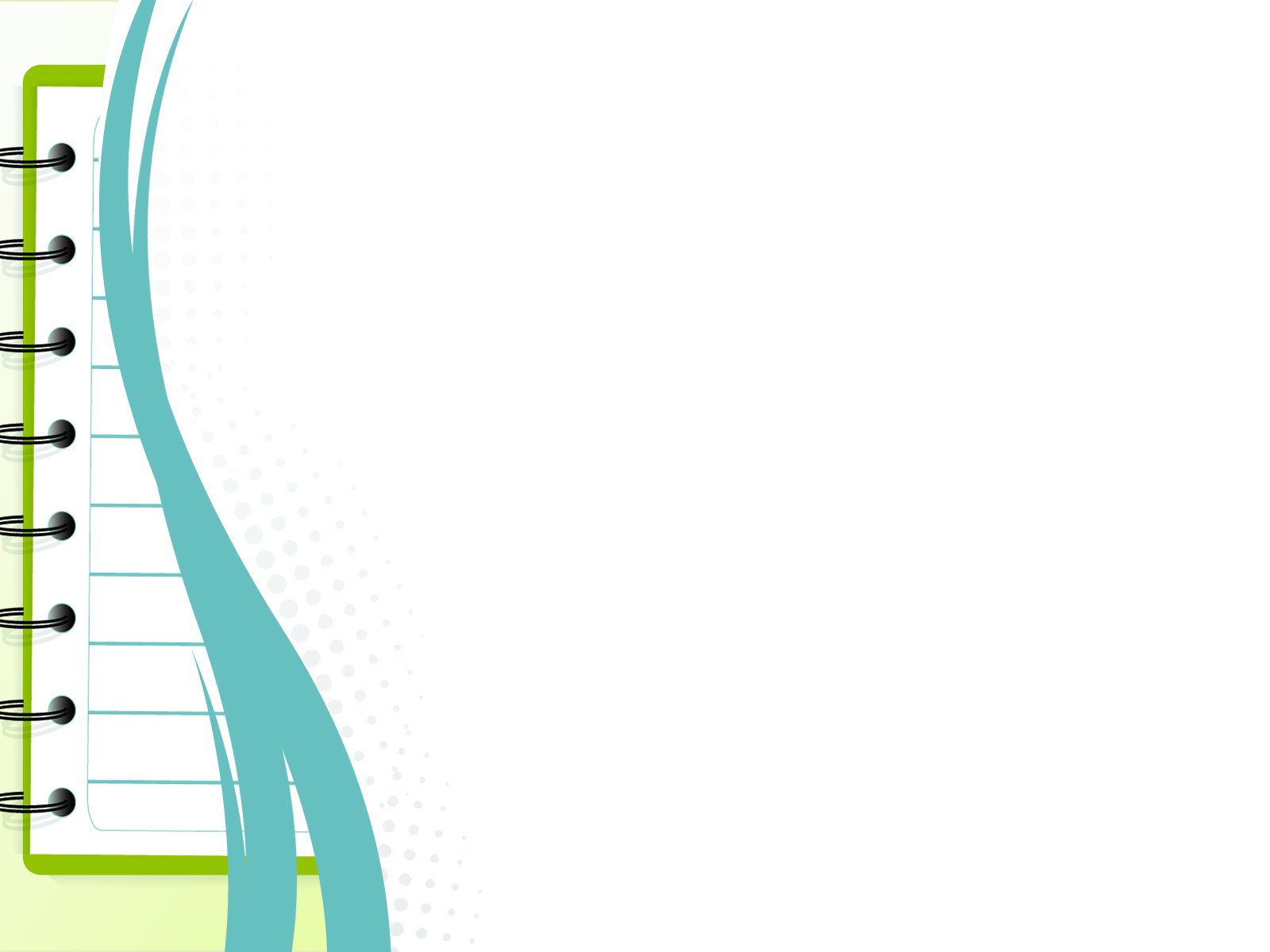 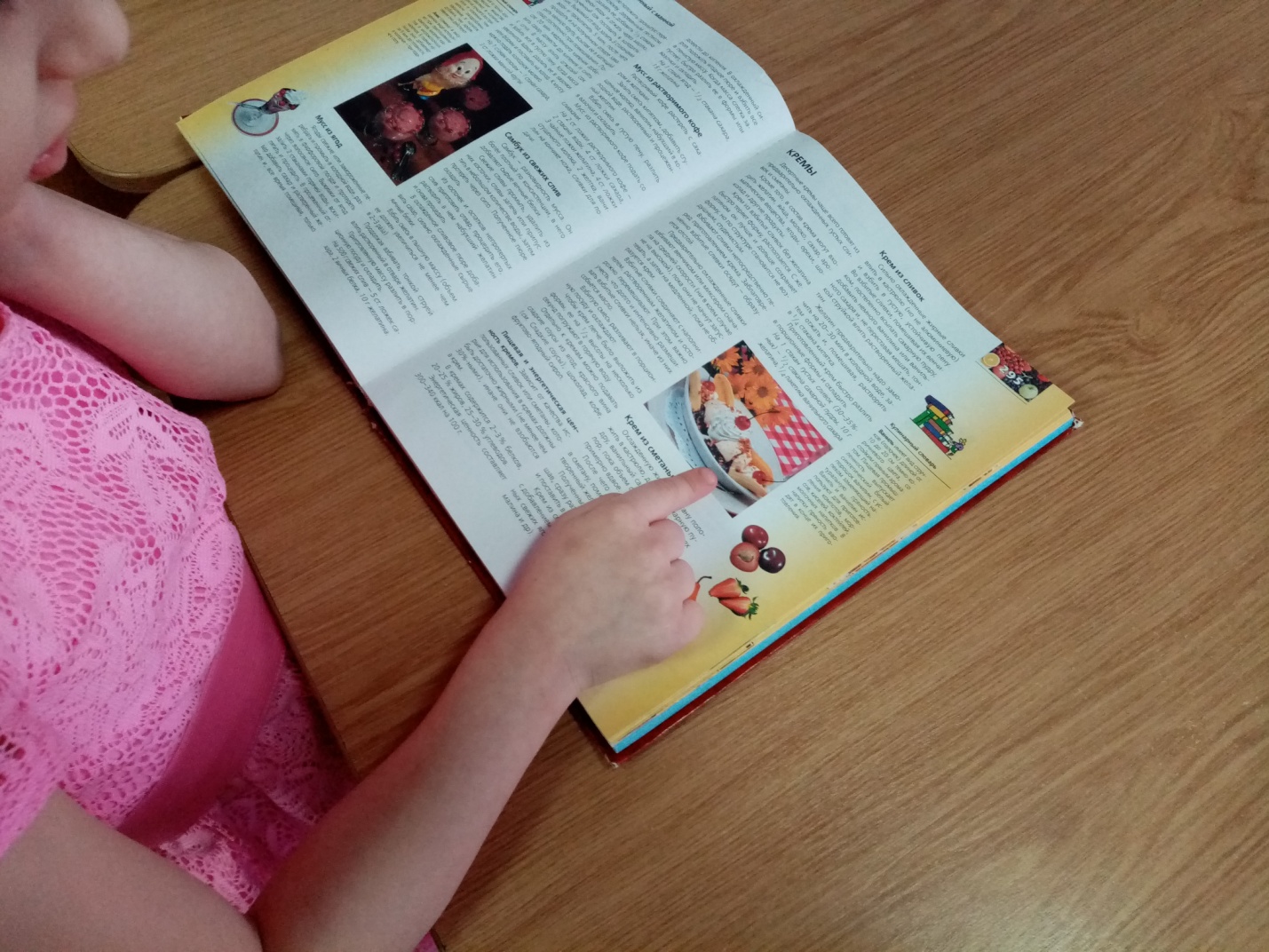 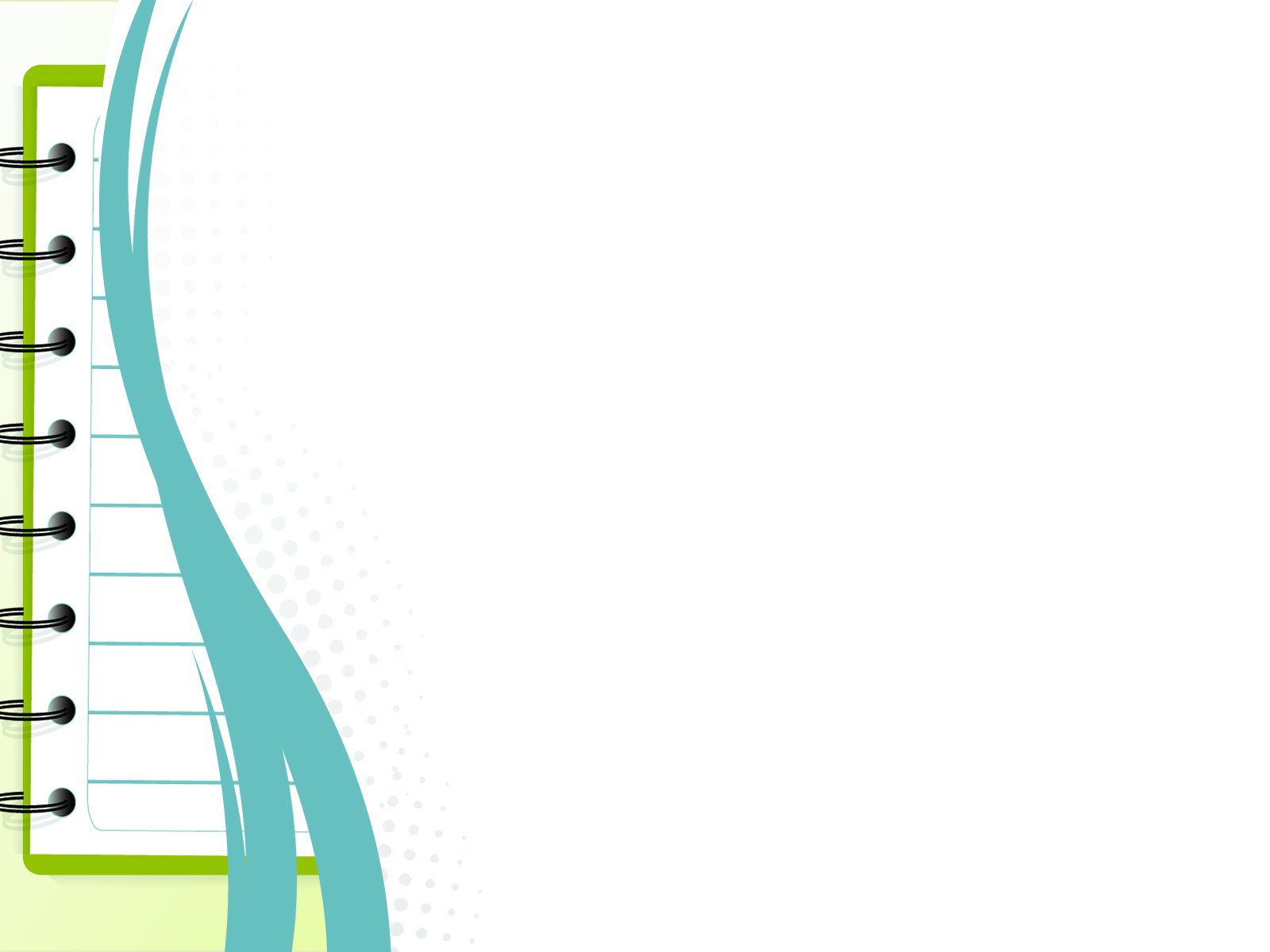 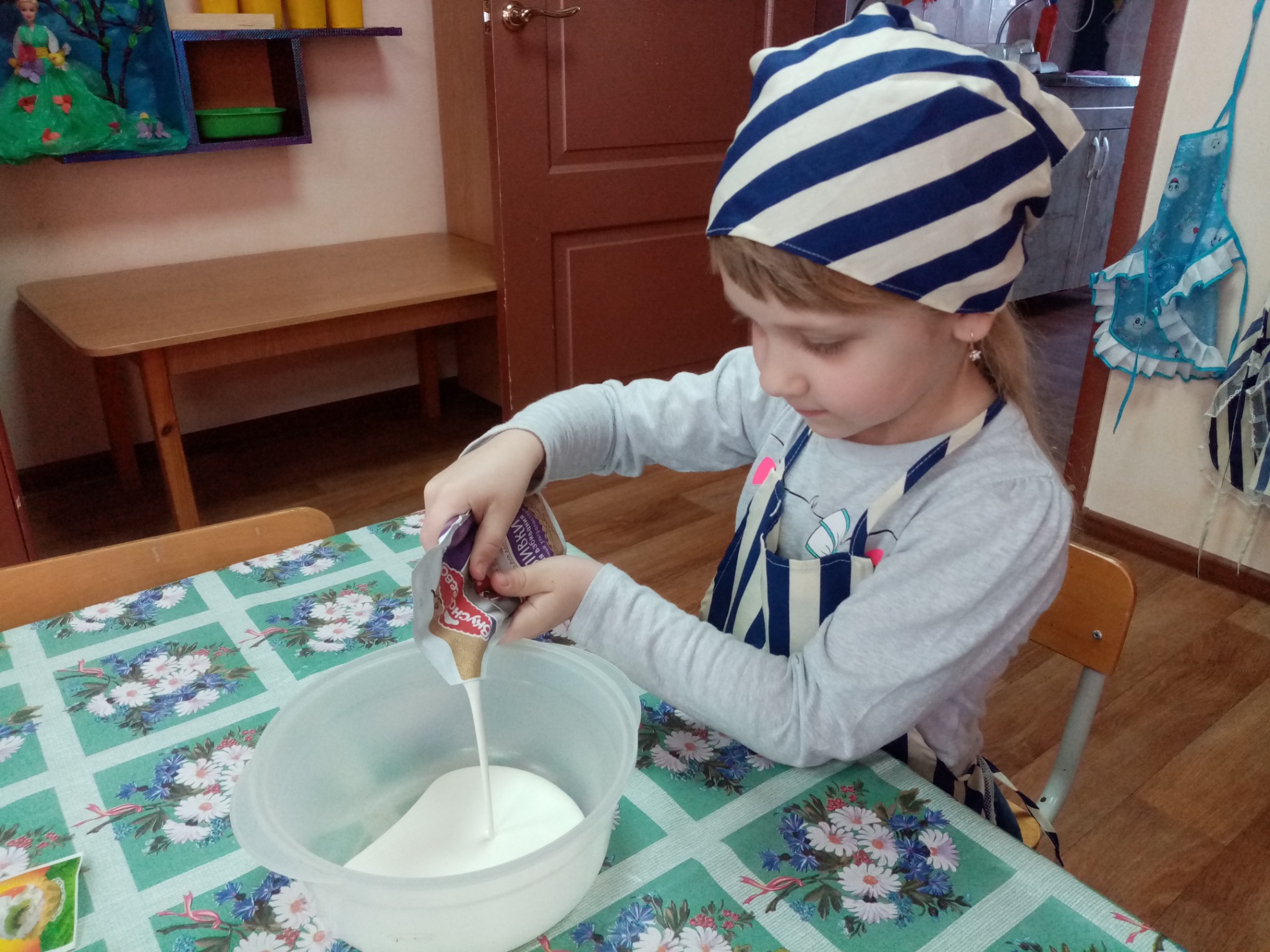 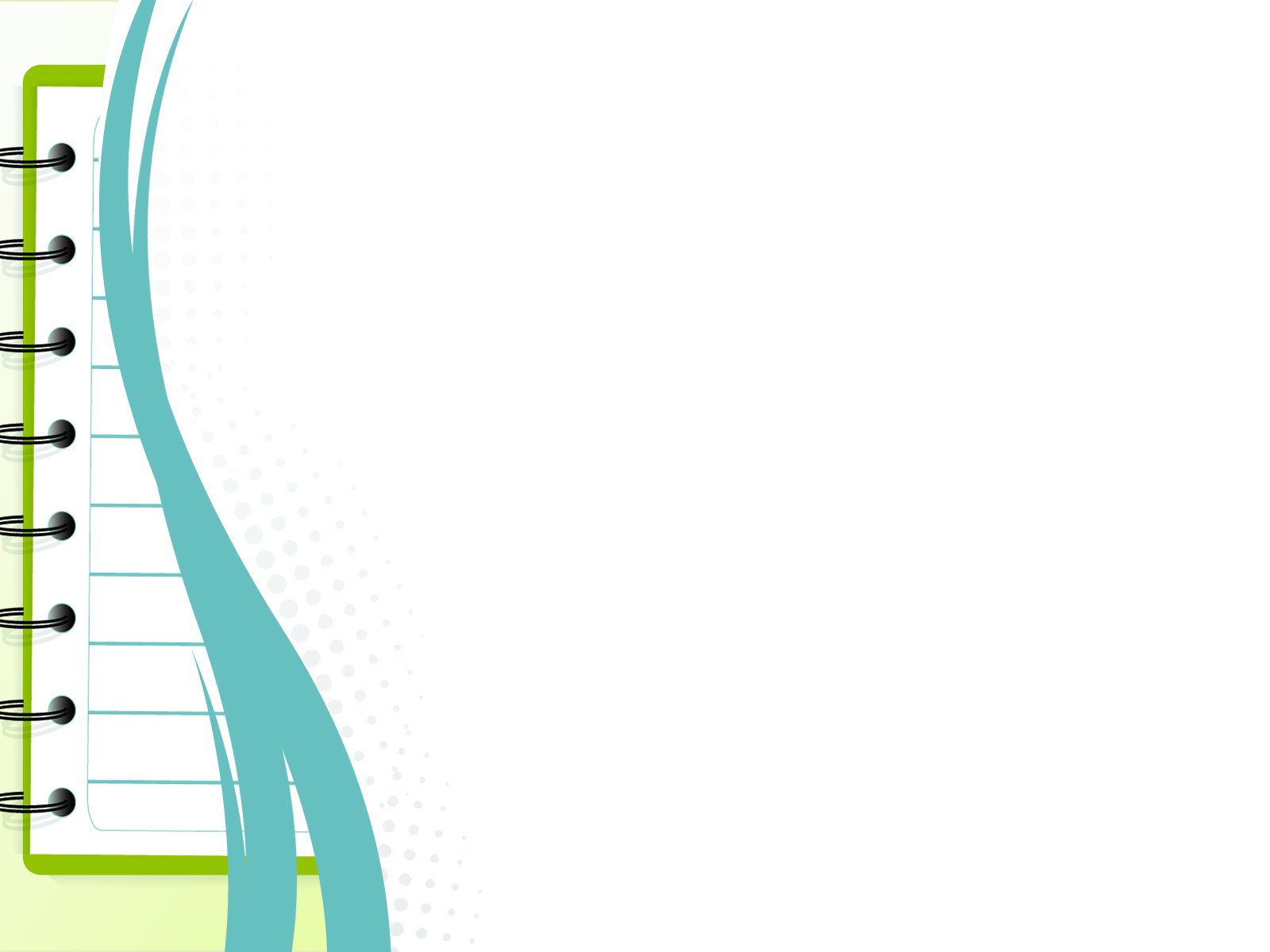 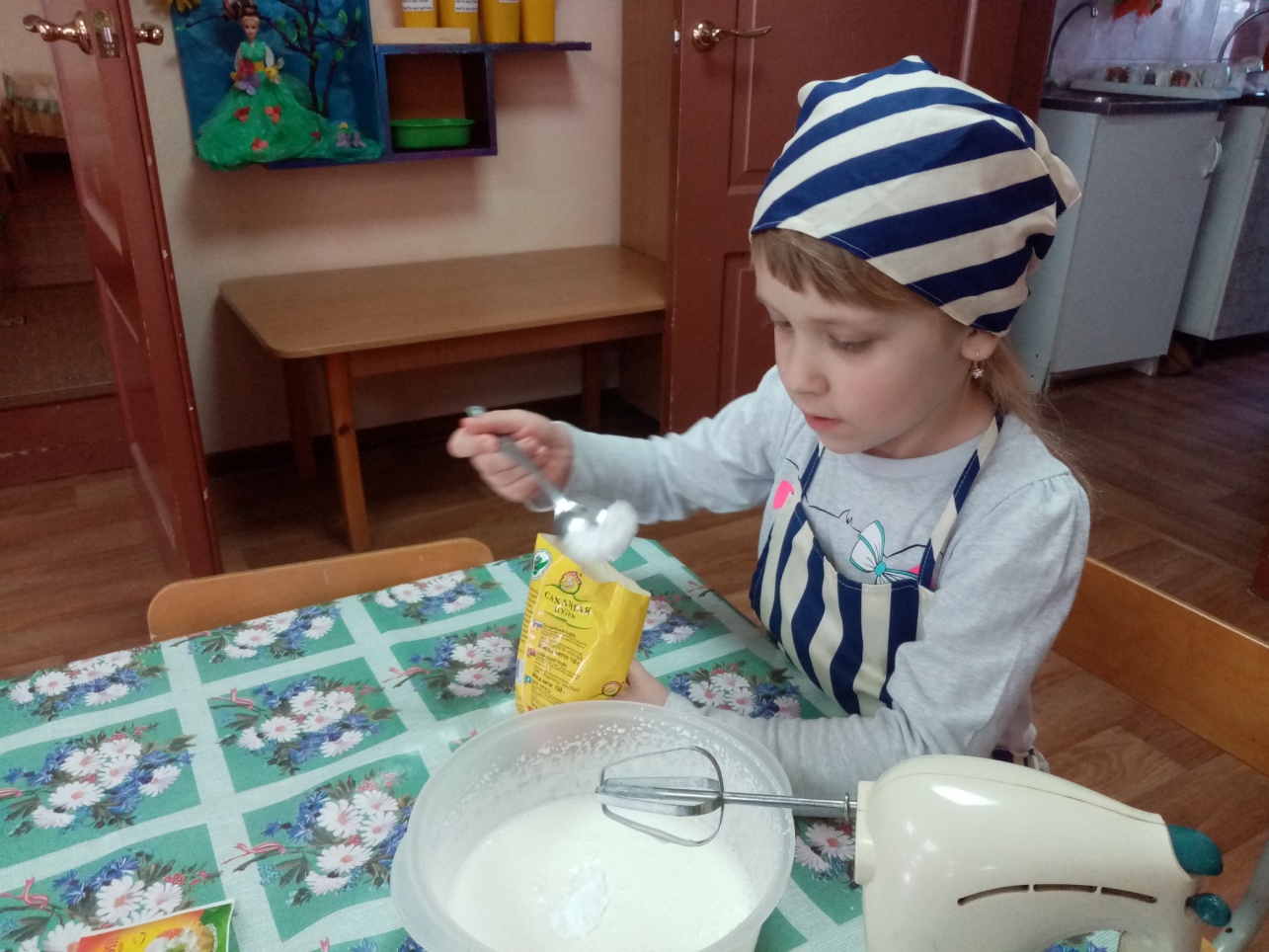 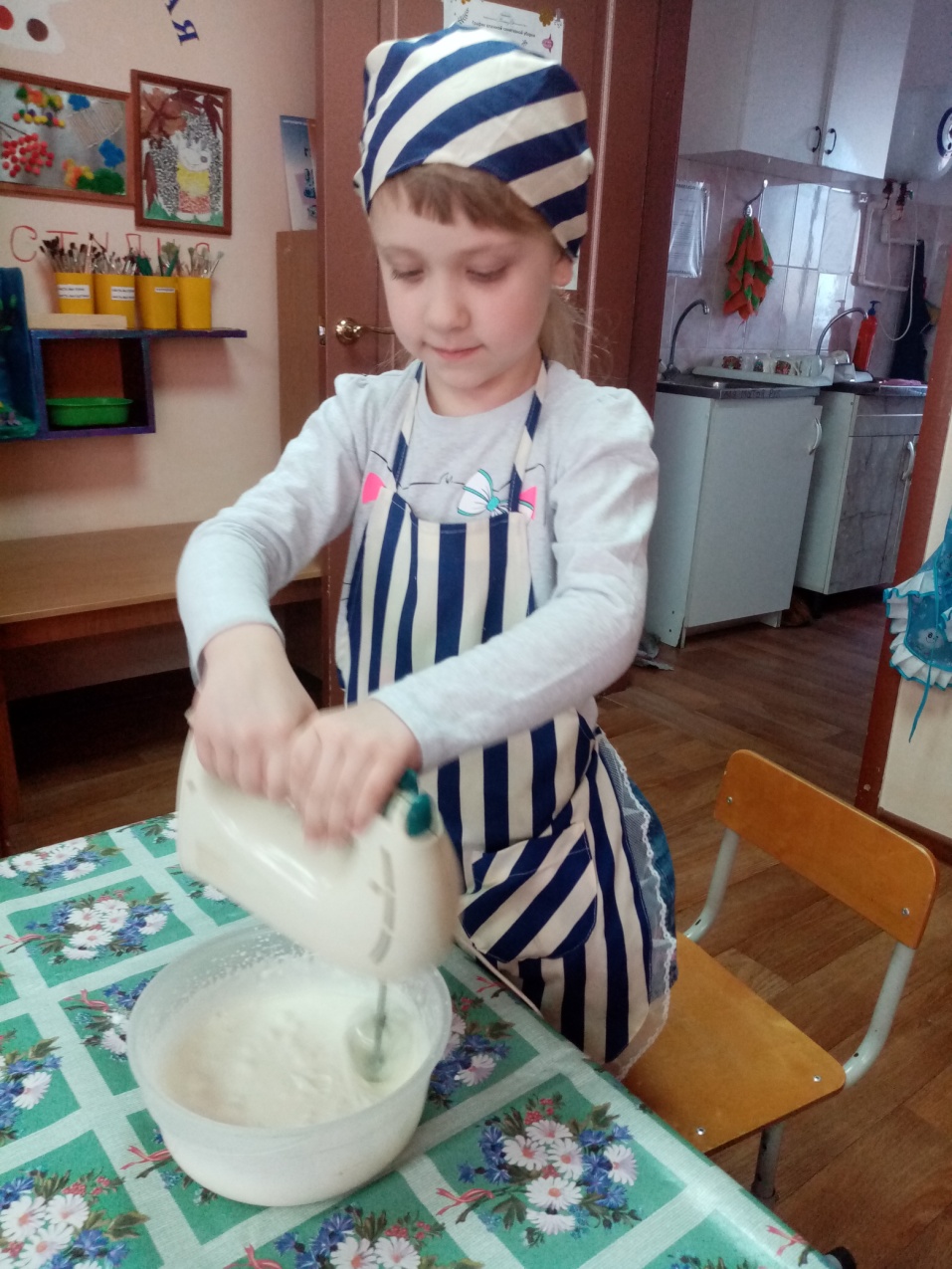 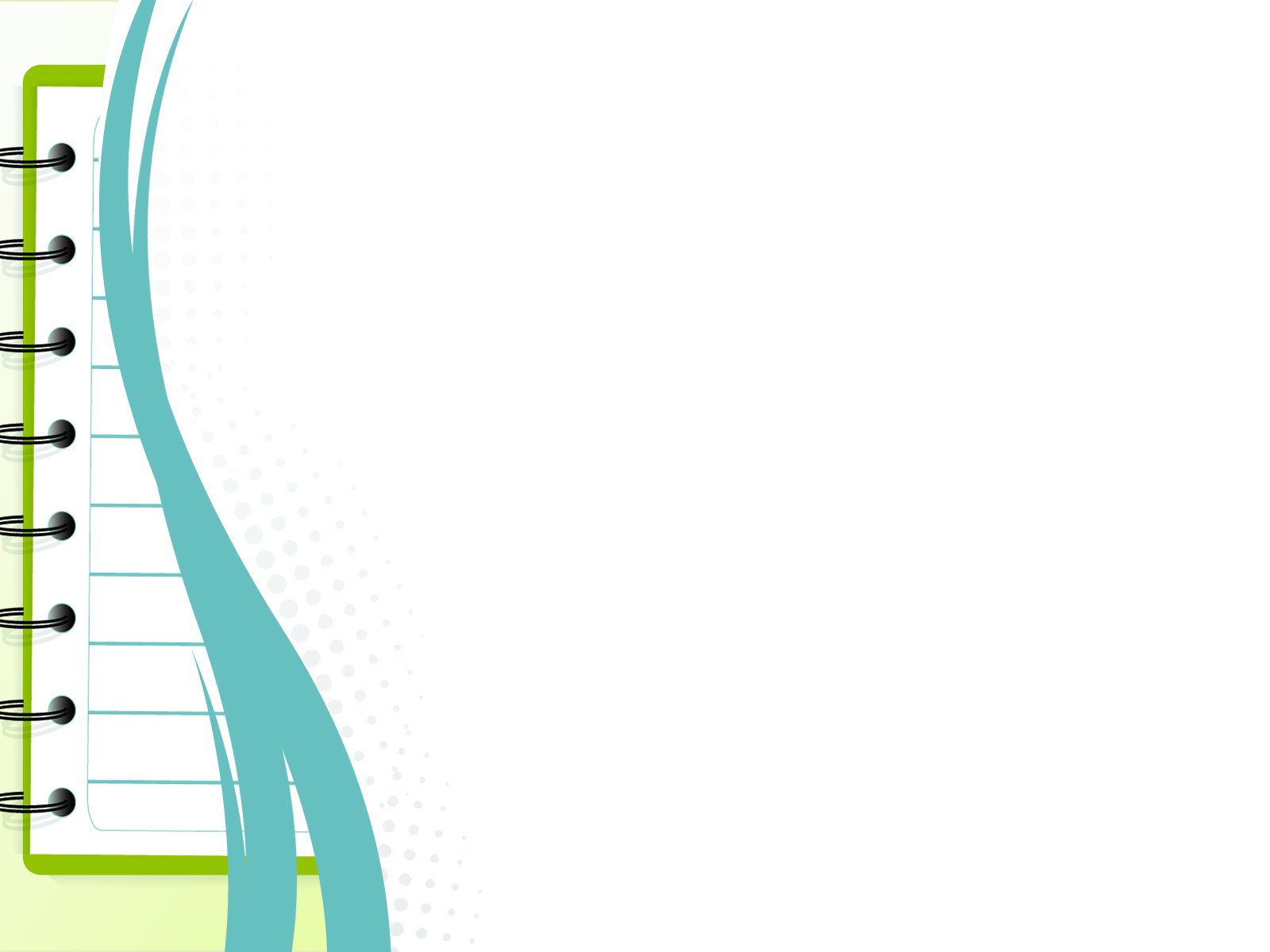 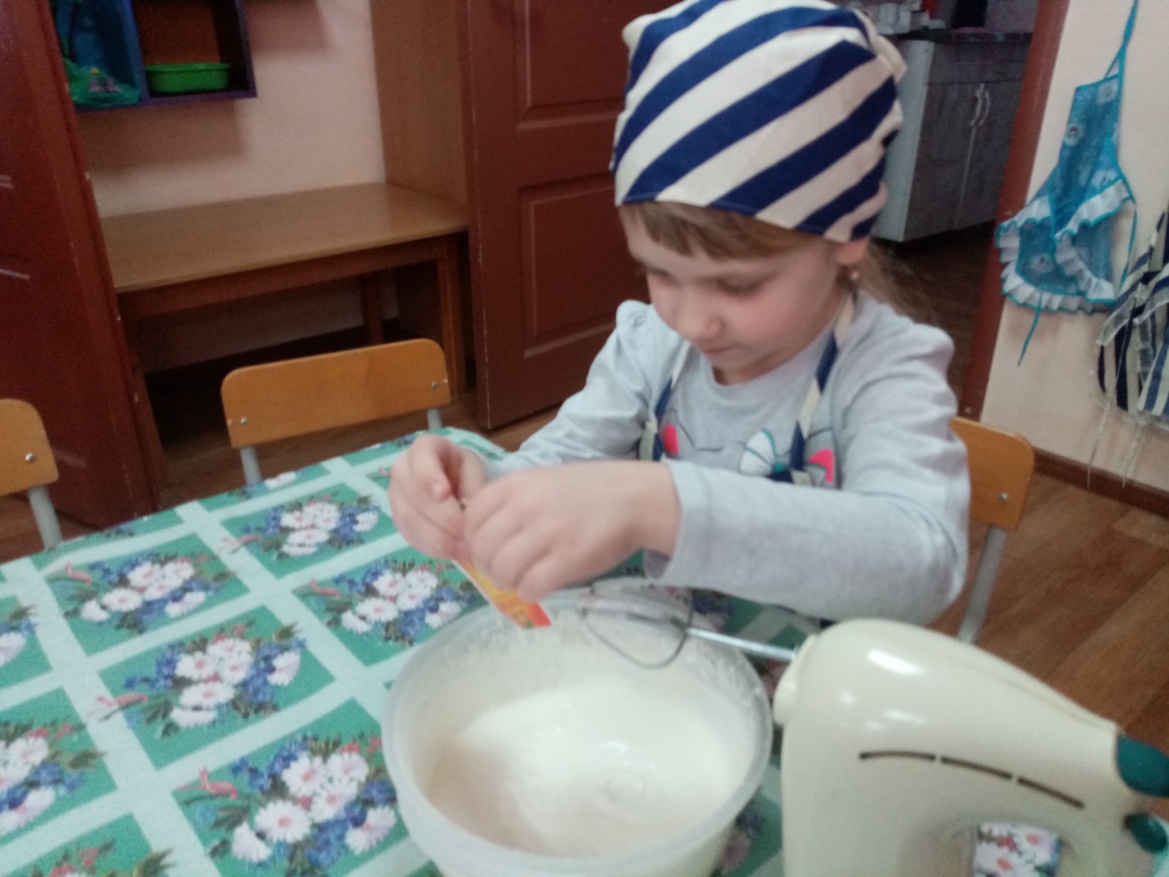 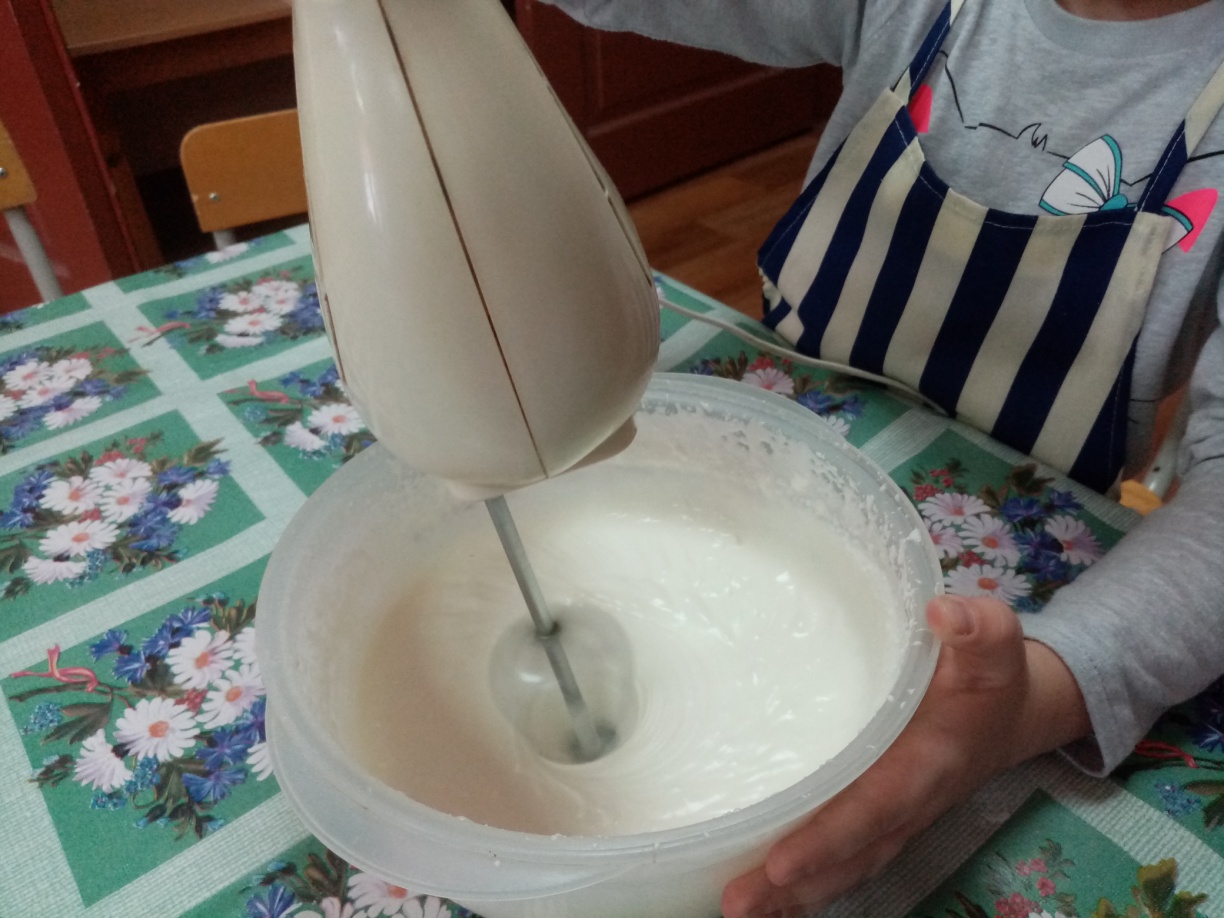 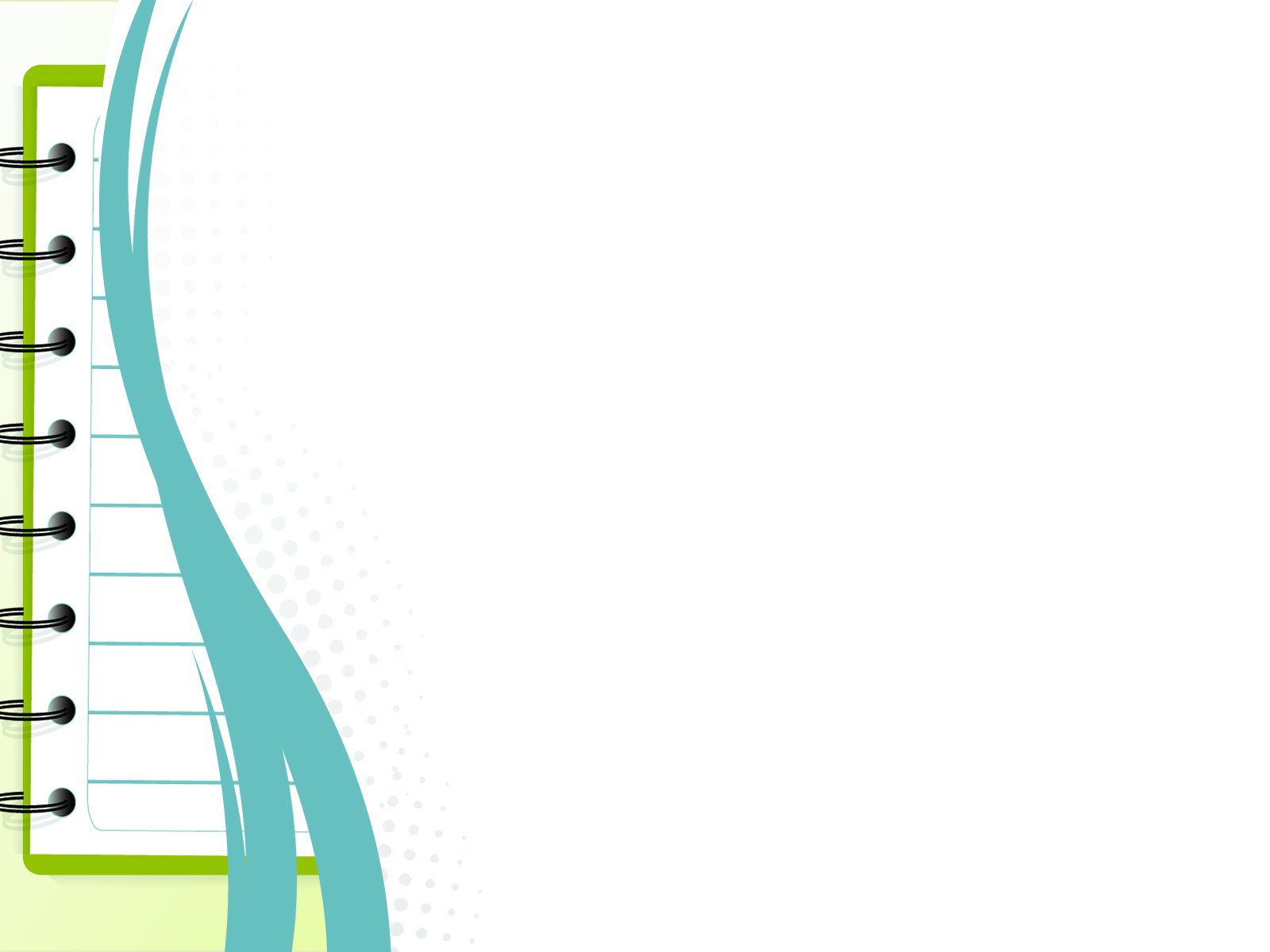 Результат работы
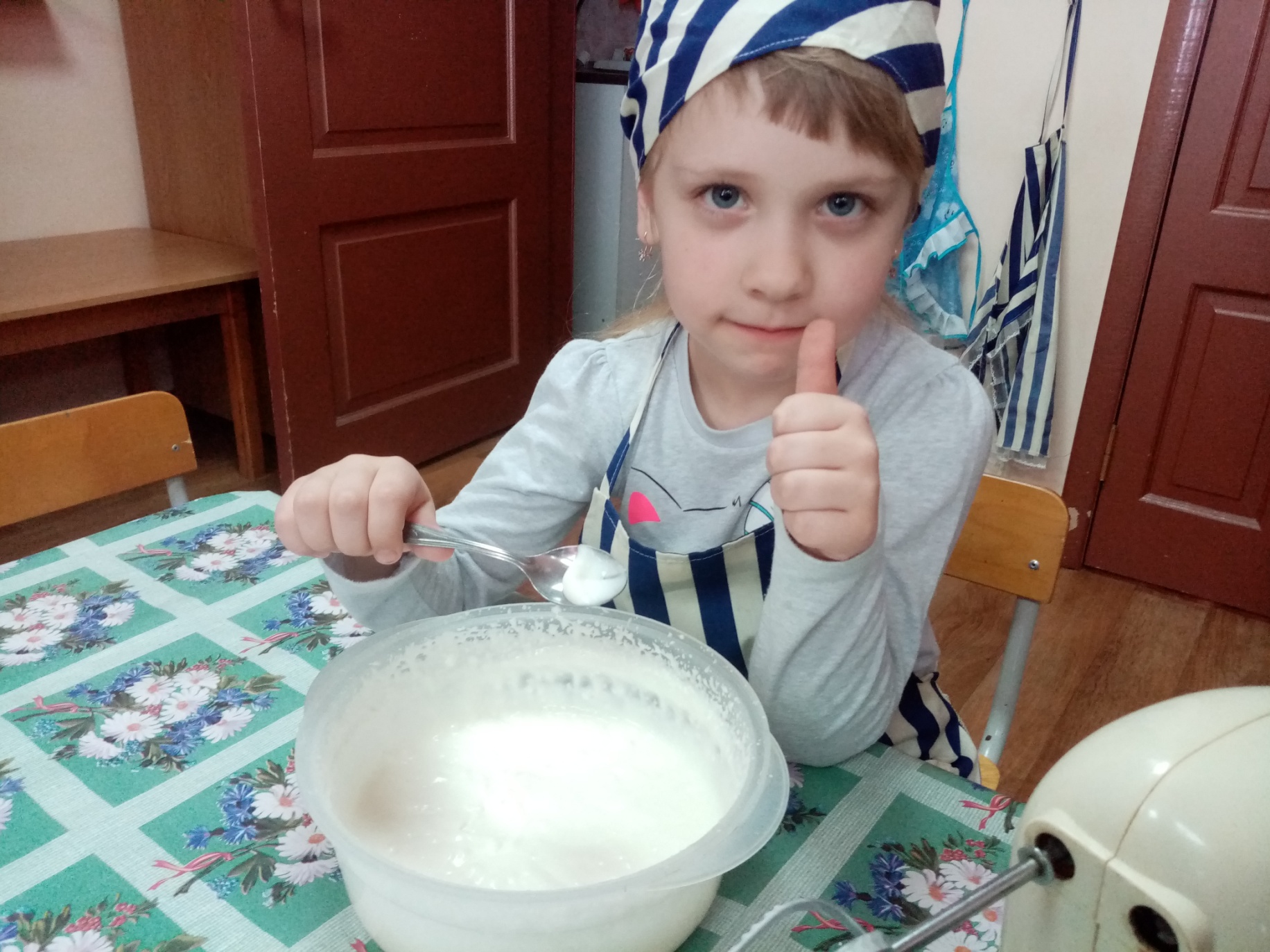 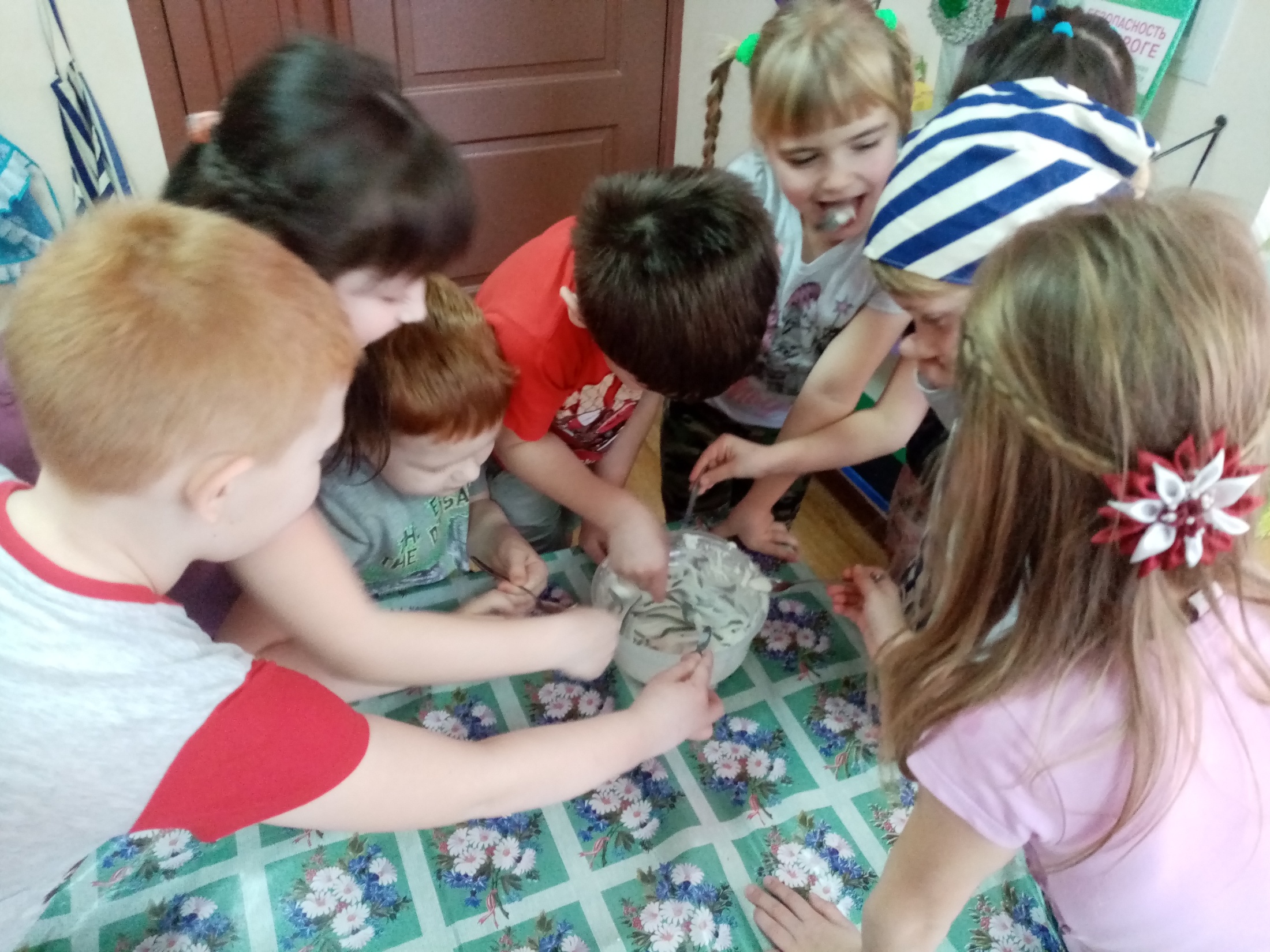 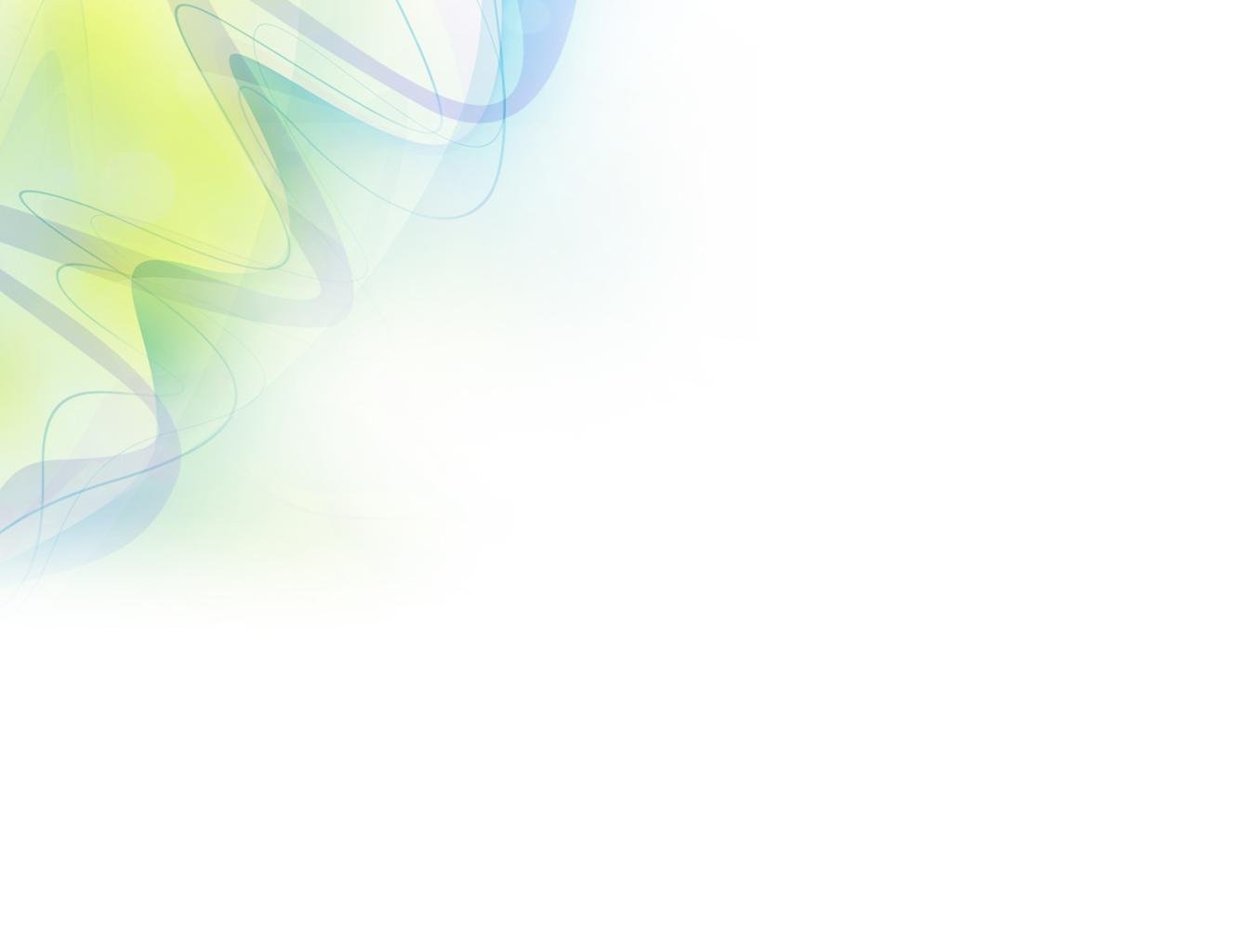 Спасибо за внимание!